Lesson 74
y /ē/
[Speaker Notes: ufliteracy.org]
Lesson 74
y /ē/
[Speaker Notes: See UFLI Foundations lesson plan Step 1 for phonemic awareness activity.]
[Speaker Notes: See UFLI Foundations lesson plan Step 2 for student phoneme responses.]
y
dge
g
tch
ch
-ed
c
a
i
o
e
u
nk
ng
wh
ph
th
sh
ck
[Speaker Notes: See UFLI Foundations lesson plan Step 3 for auditory drill activity.]
[Speaker Notes: No slides needed for auditory drill.]
[Speaker Notes: See UFLI Foundations lesson plan Step 4 for blending drill word chain and grid. 
Visit ufliteracy.org to access the Blending Board app.]
[Speaker Notes: See UFLI Foundations lesson plan Step 5 for recommended teacher language and activities to introduce the new concept.]
y
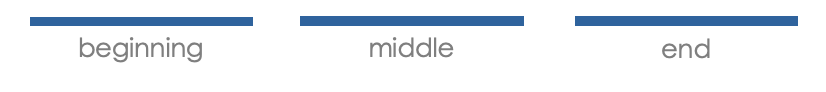 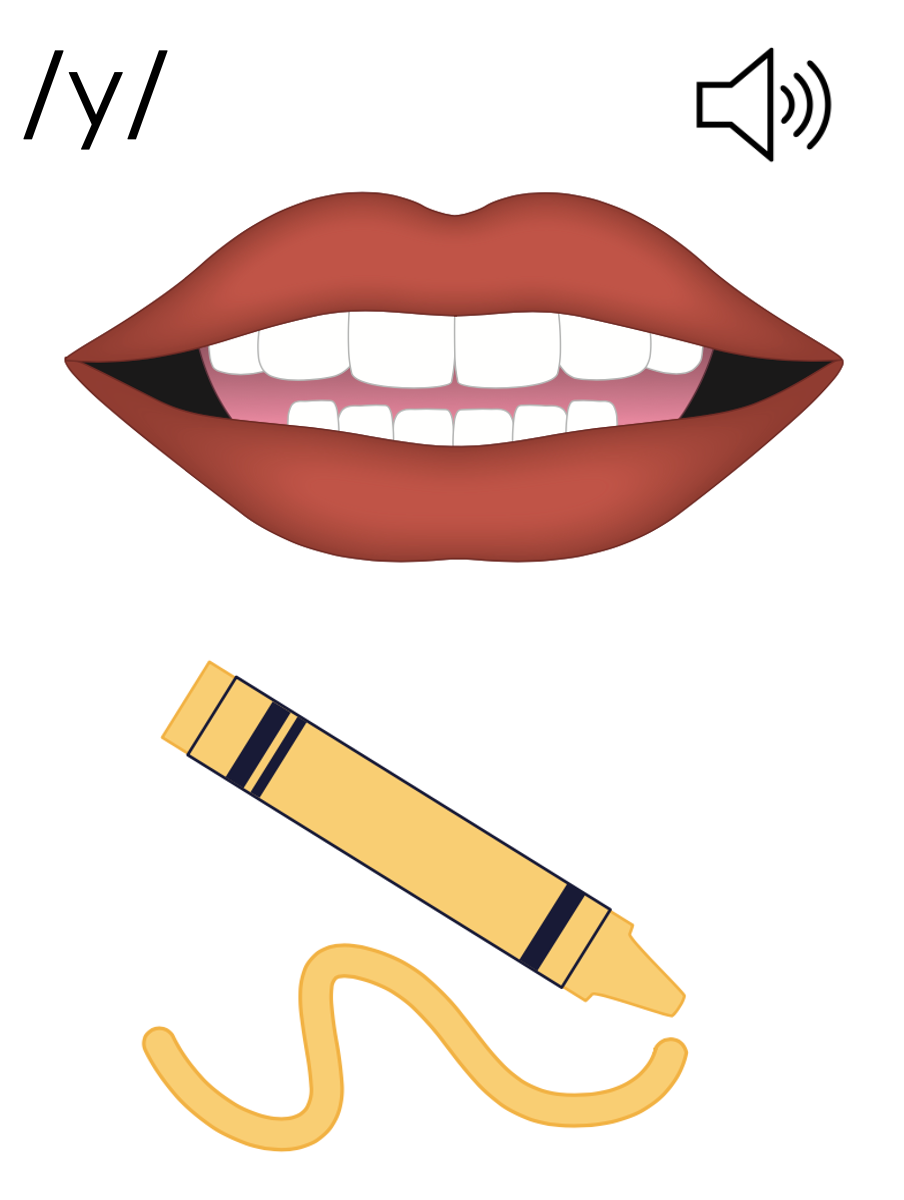 yes
y
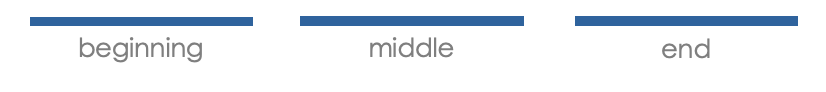 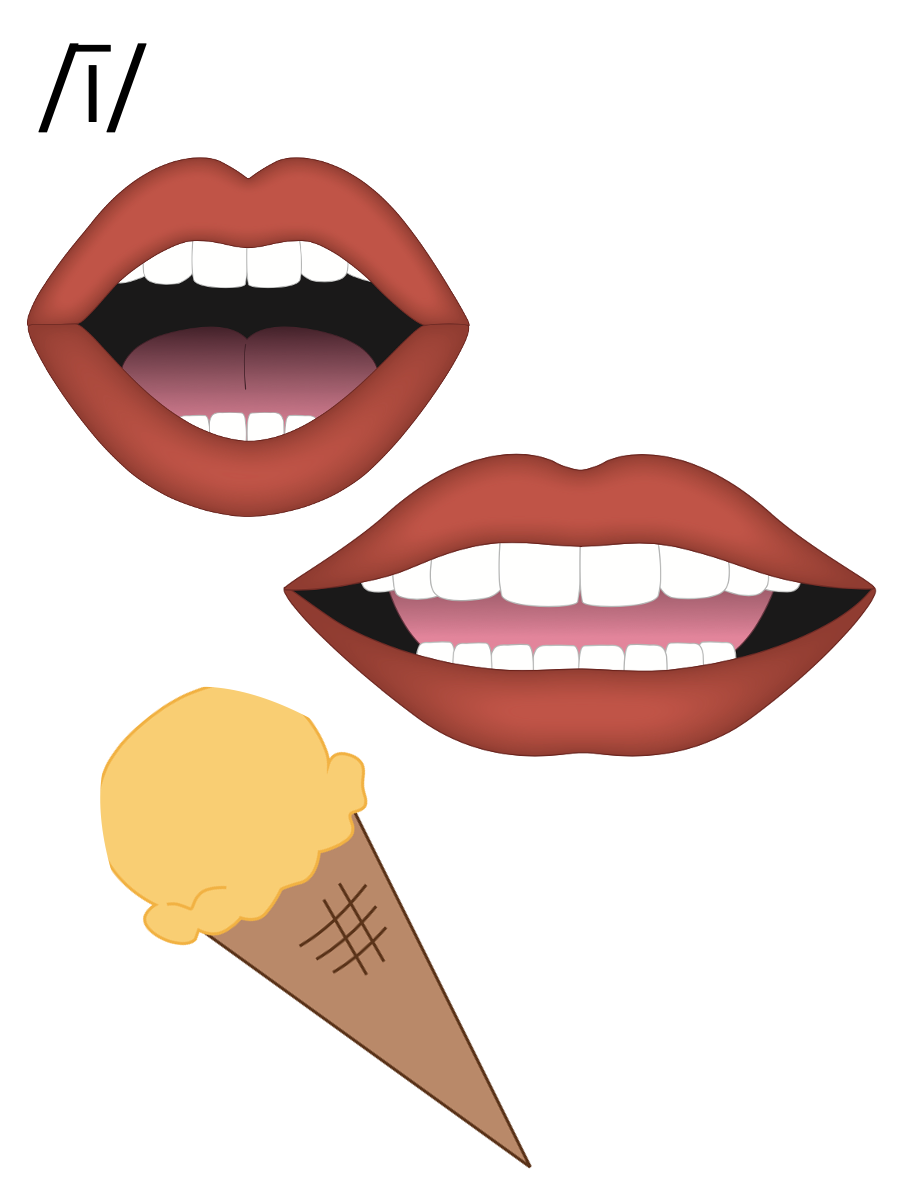 by
my
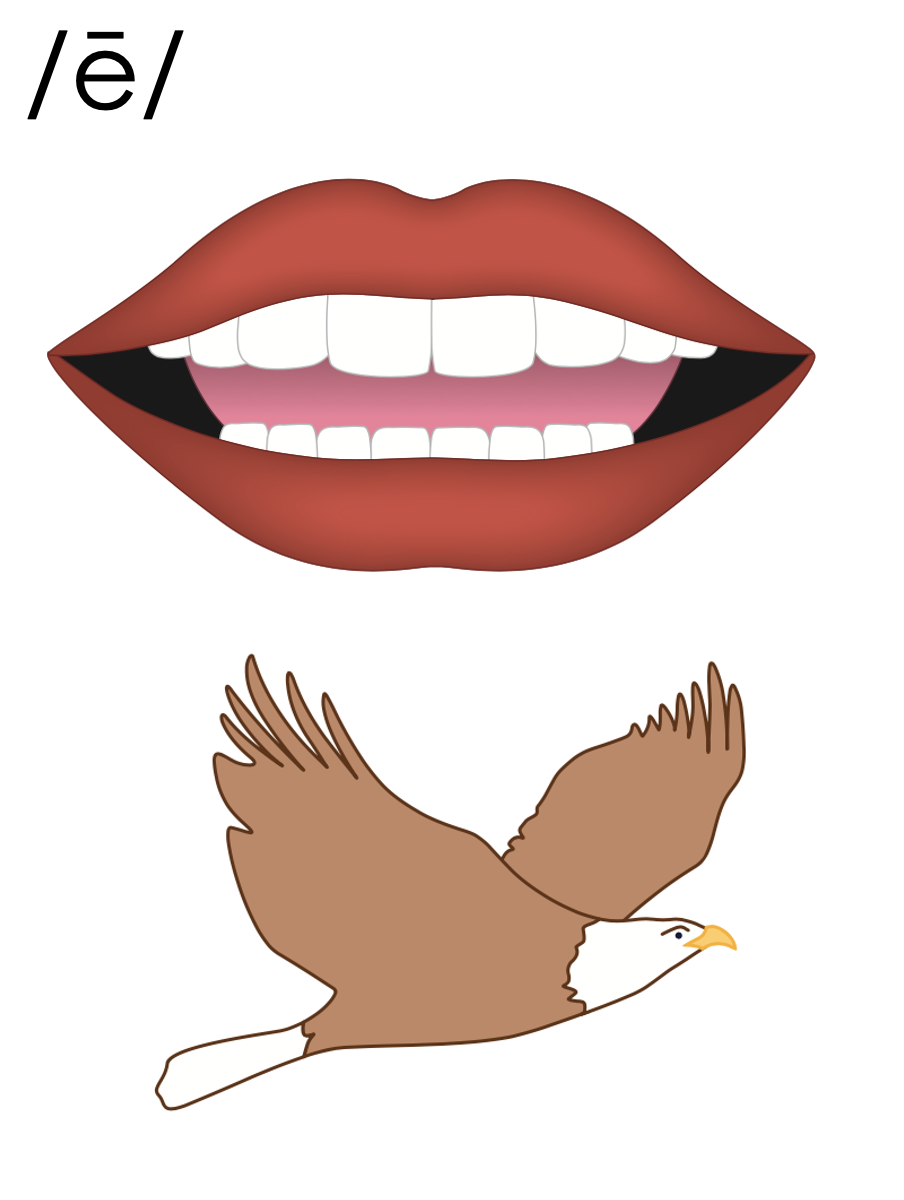 baby
y
puppy
y
1st syllable
2nd syllable
puppy
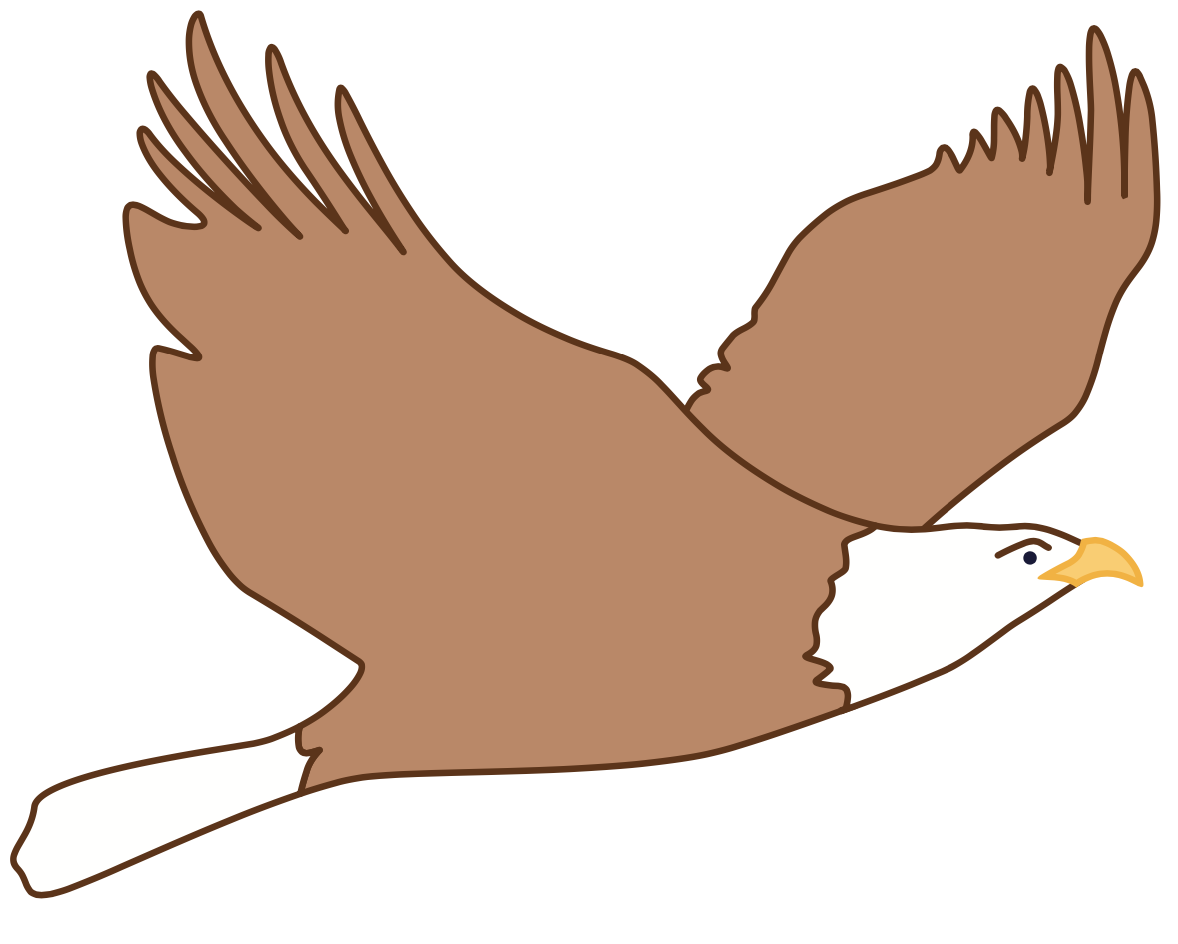 mommy
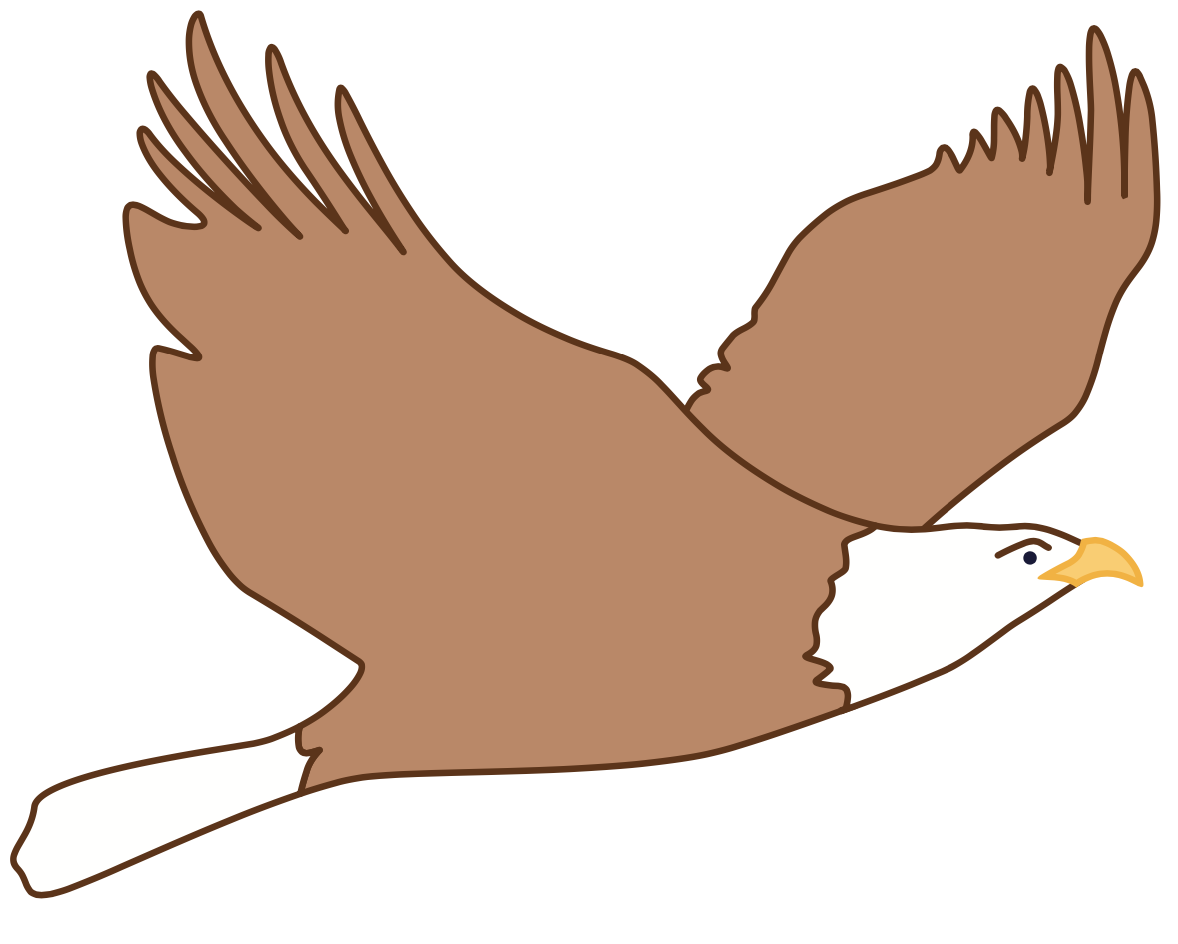 sunny
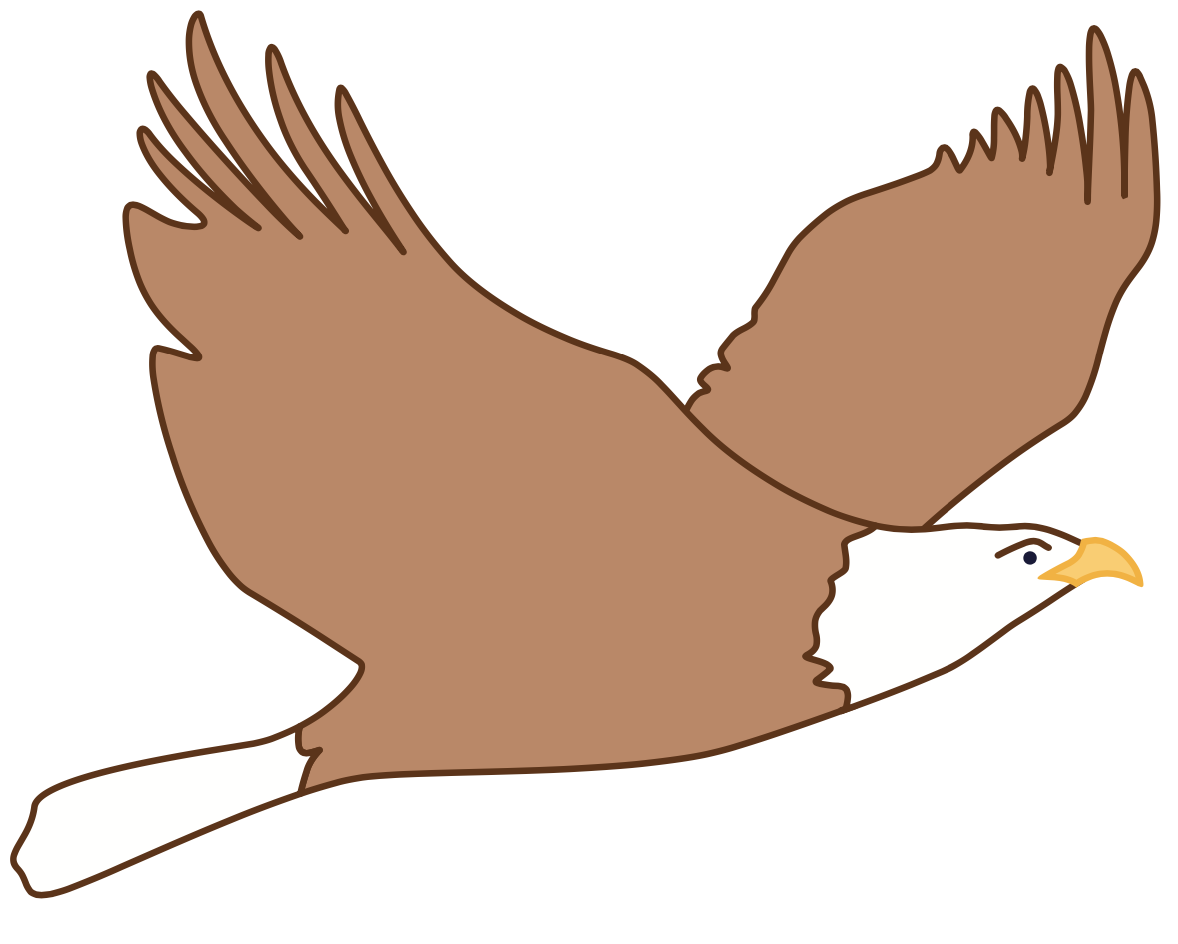 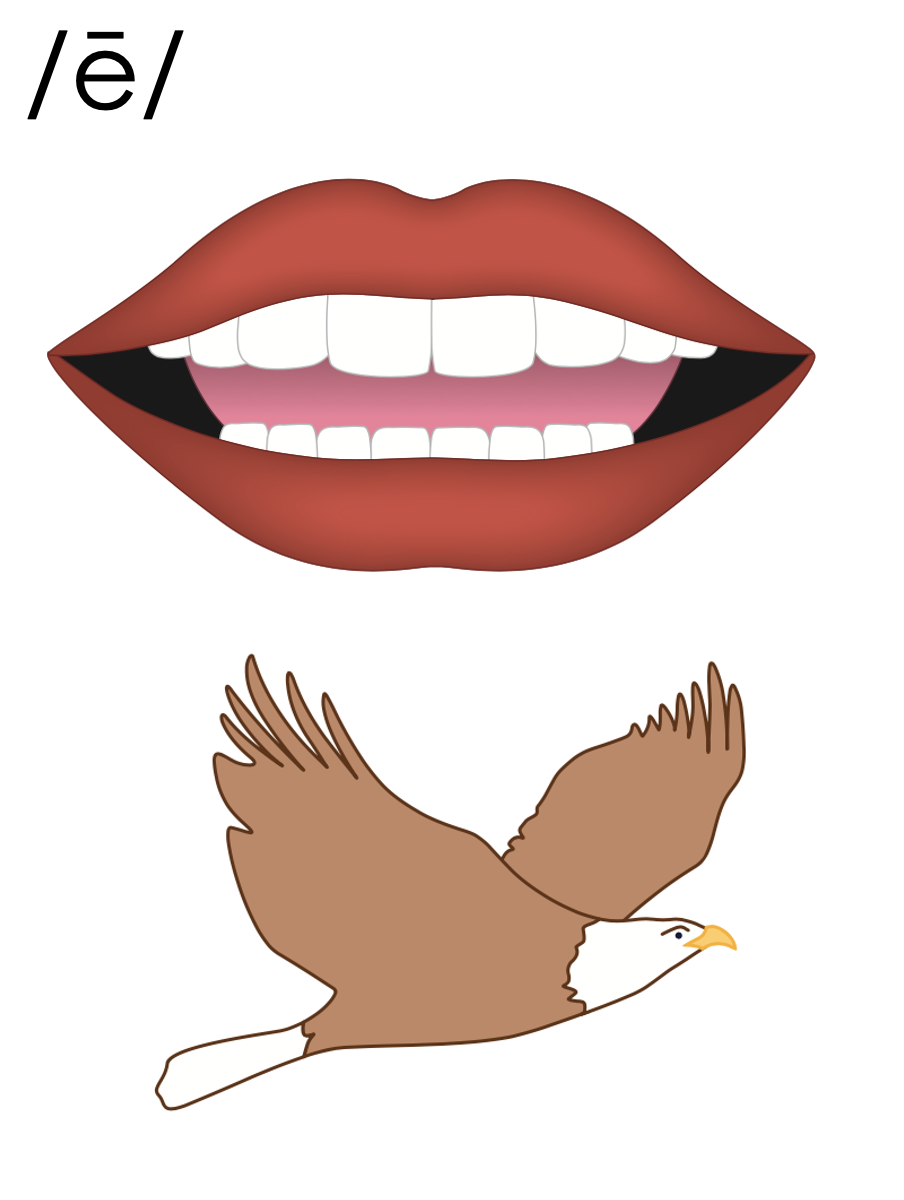 e_e
e
y
[Speaker Notes: Handwriting paper for letter formation practice. Use as needed. 
See UFLI Foundations manual for more information about letter formation.]
happy
lady
funny
lucky
candy
mommy
sunny
study
only
baby
tiny
[Speaker Notes: See UFLI Foundations lesson plan Step 5 for words to spell.
Handwriting paper to model spelling.]
[Speaker Notes: See UFLI Foundations lesson plan Step 5 for words to spell.
Handwriting paper for guided spelling practice.]
Insert brief reinforcement activity and/or transition to next part of reading block.
Lesson 74
y /ē/
New Concept Review
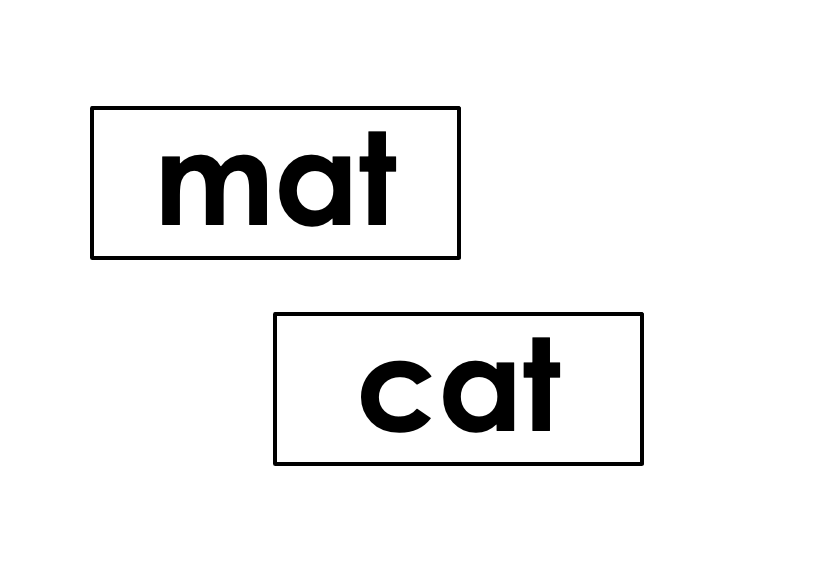 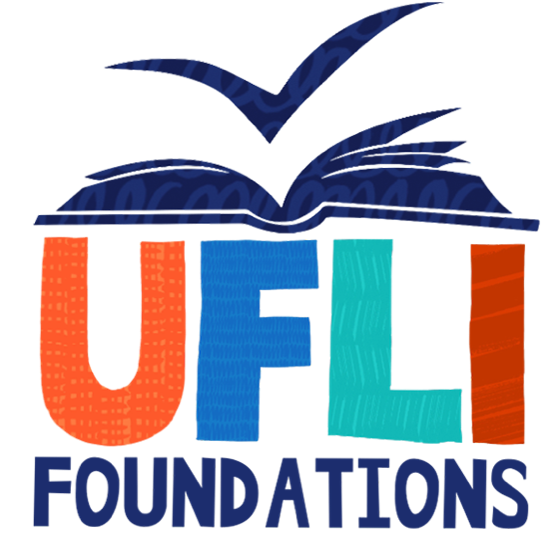 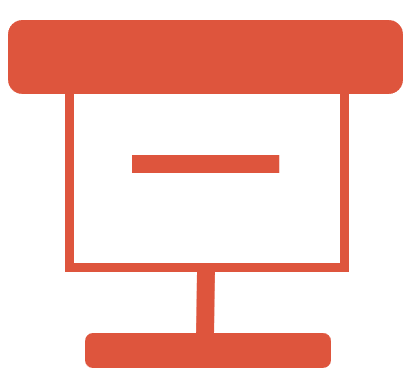 [Speaker Notes: See UFLI Foundations lesson plan Step 5 for recommended teacher language and activities to review the new concept.]
y
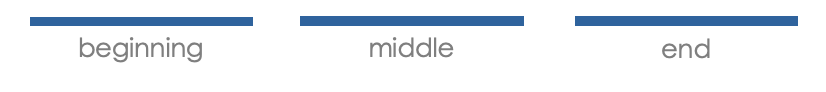 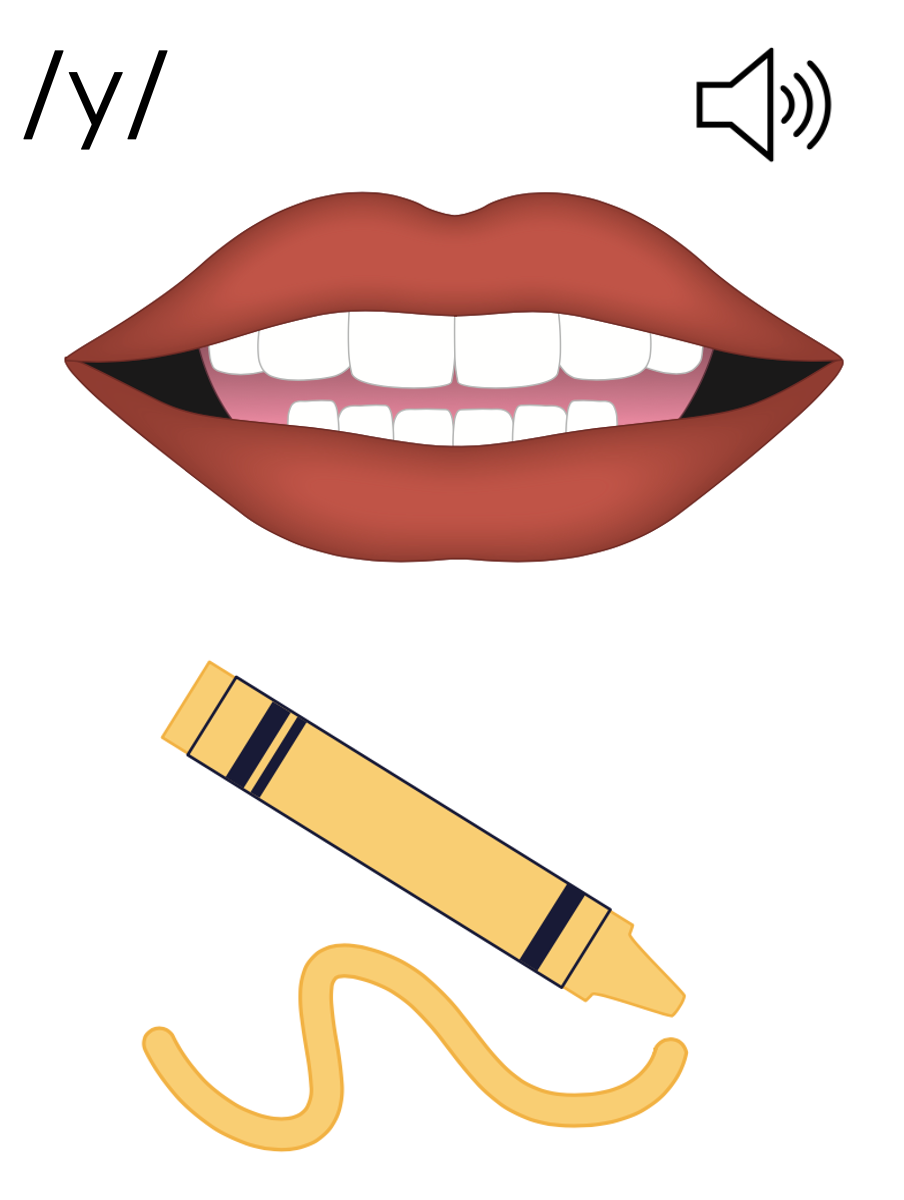 yes
y
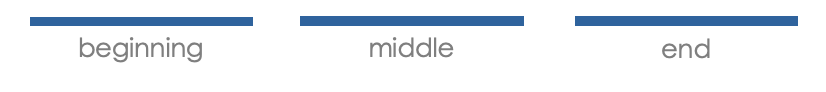 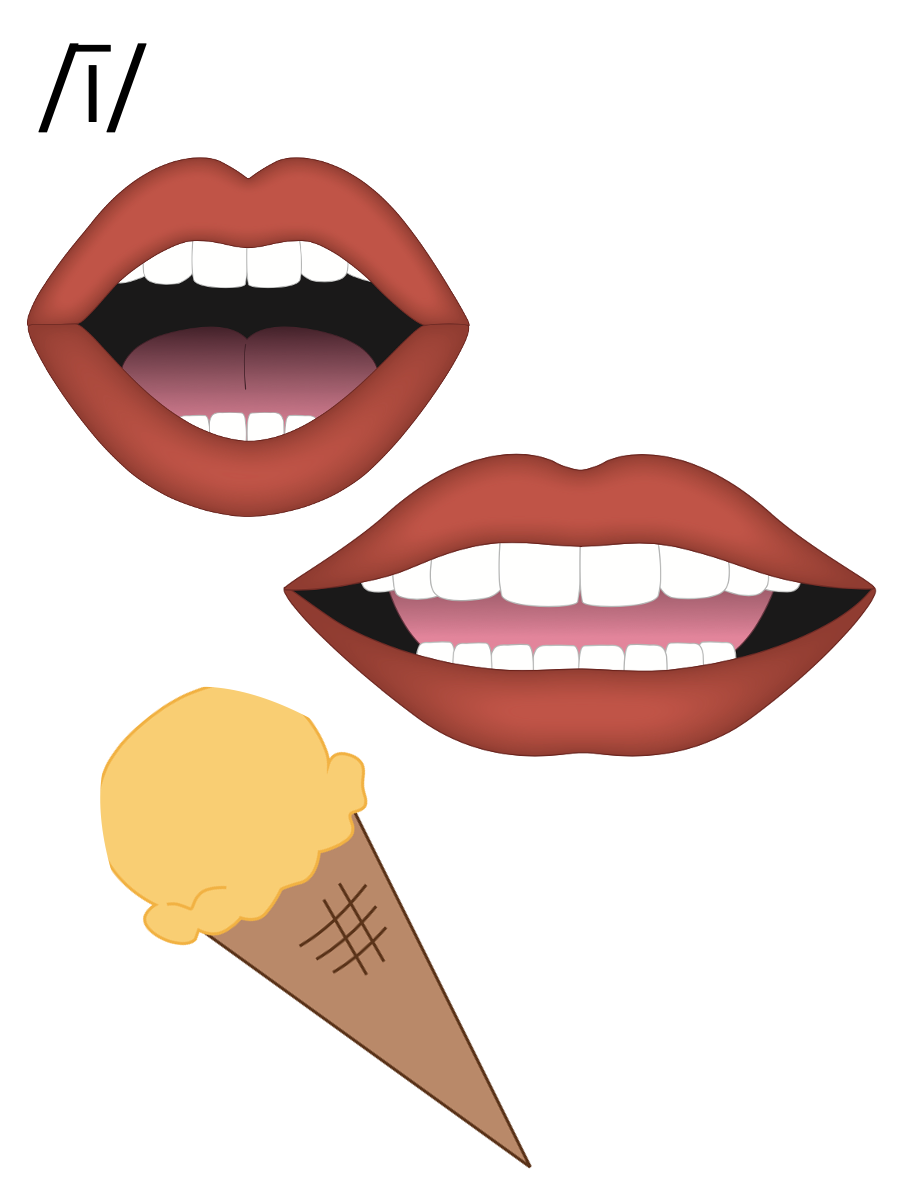 by
my
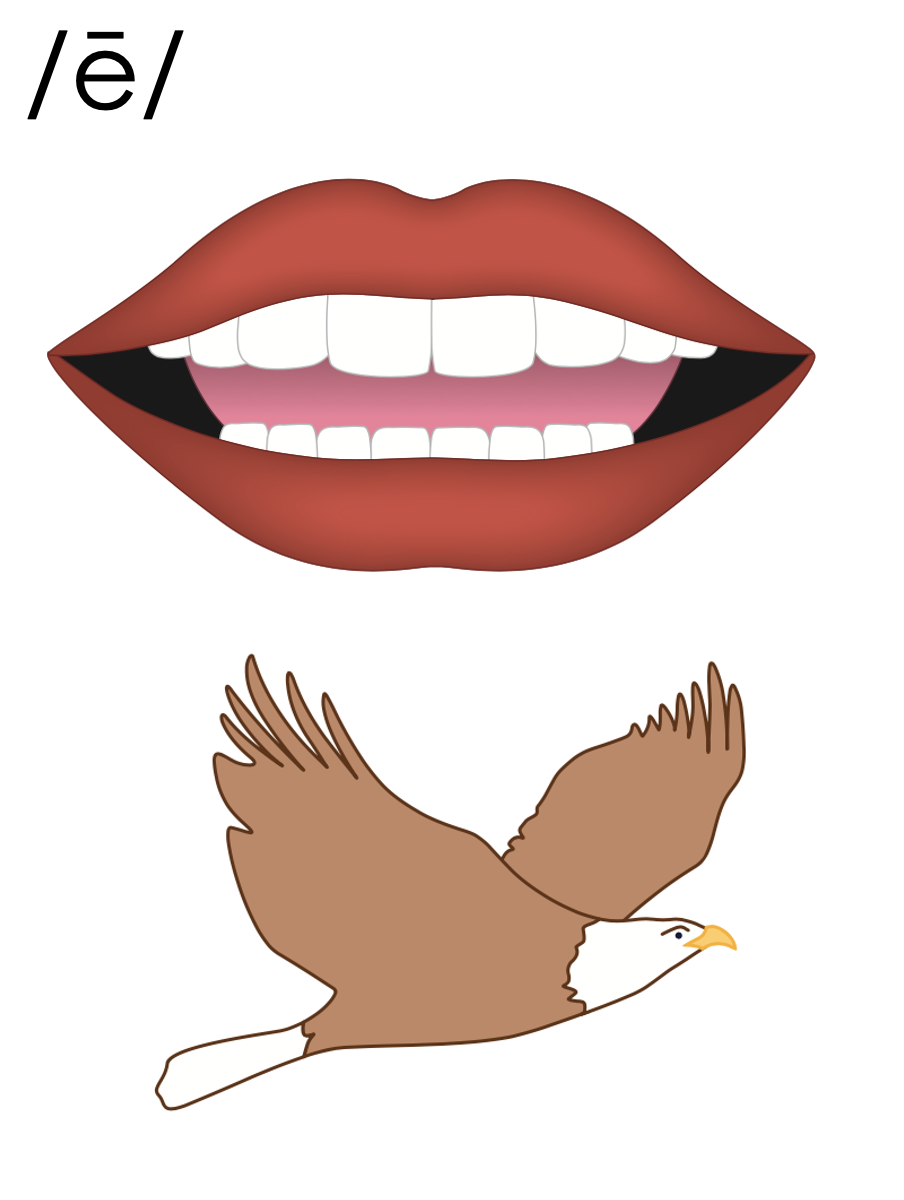 baby
y
puppy
y
1st syllable
2nd syllable
puppy
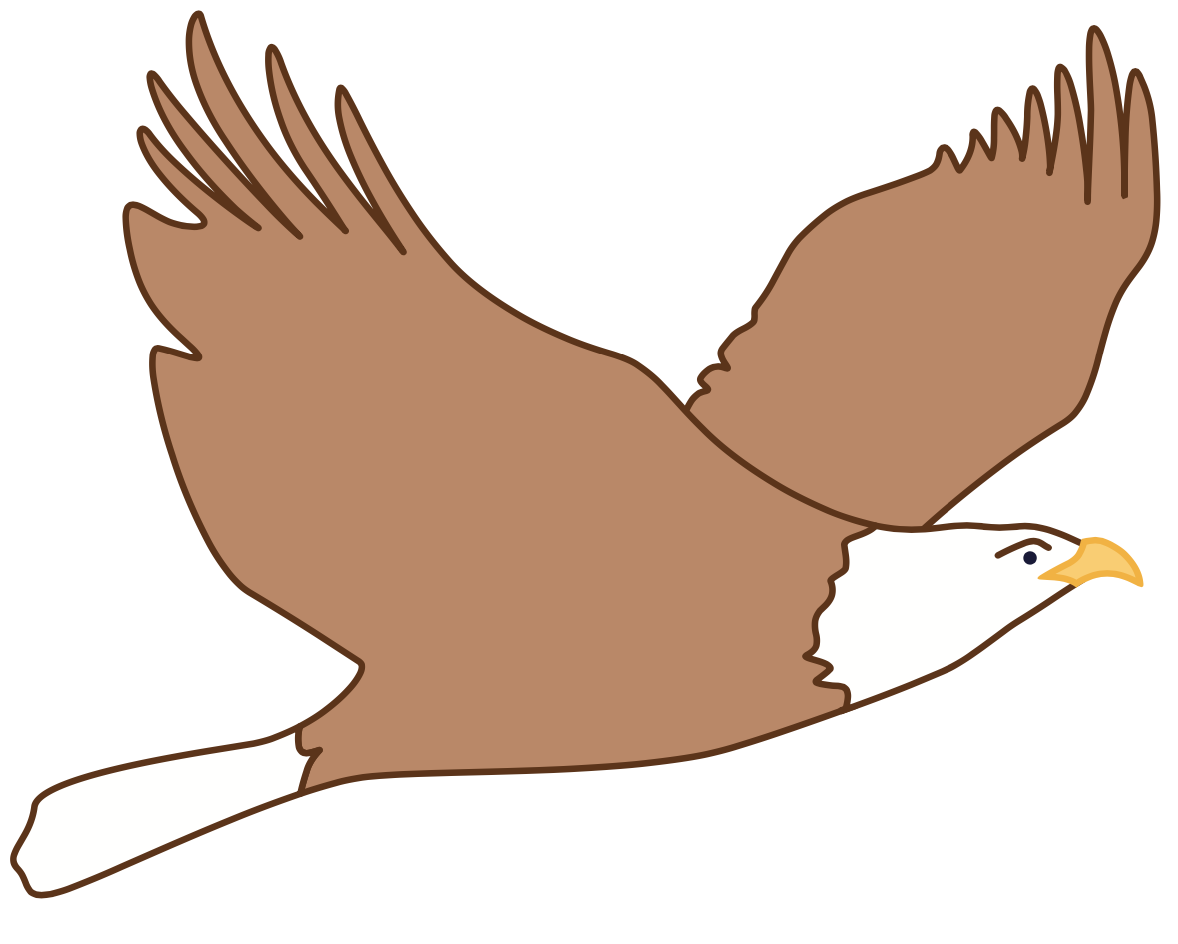 mommy
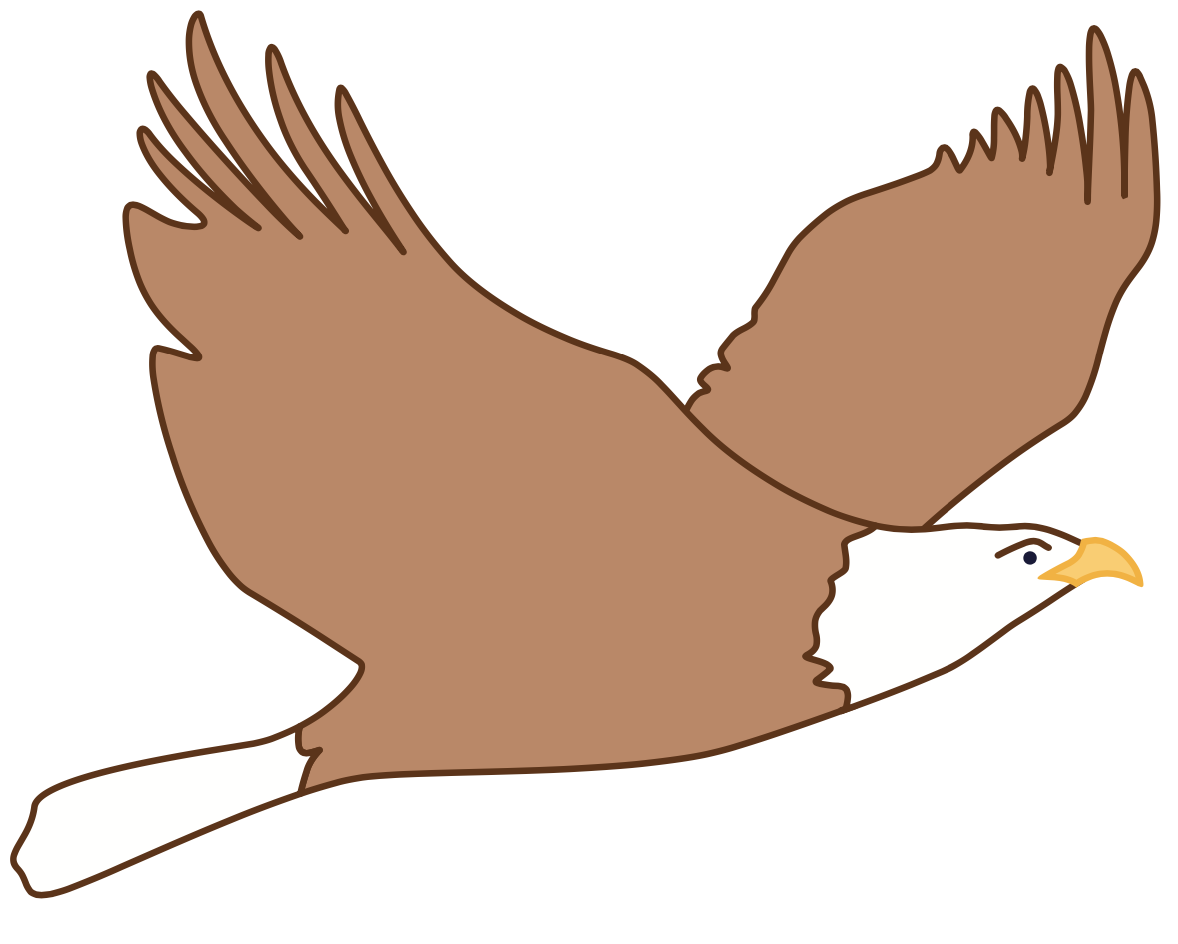 sunny
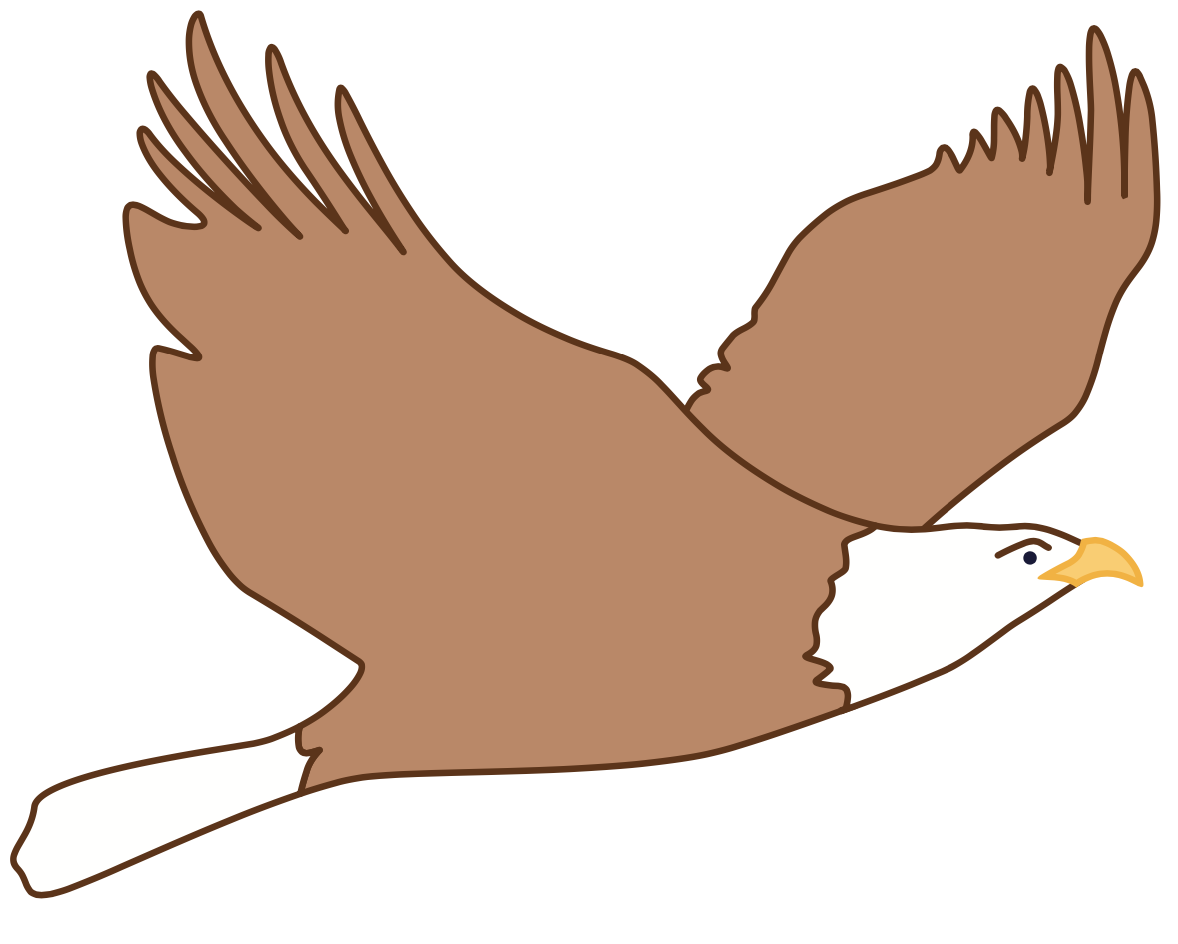 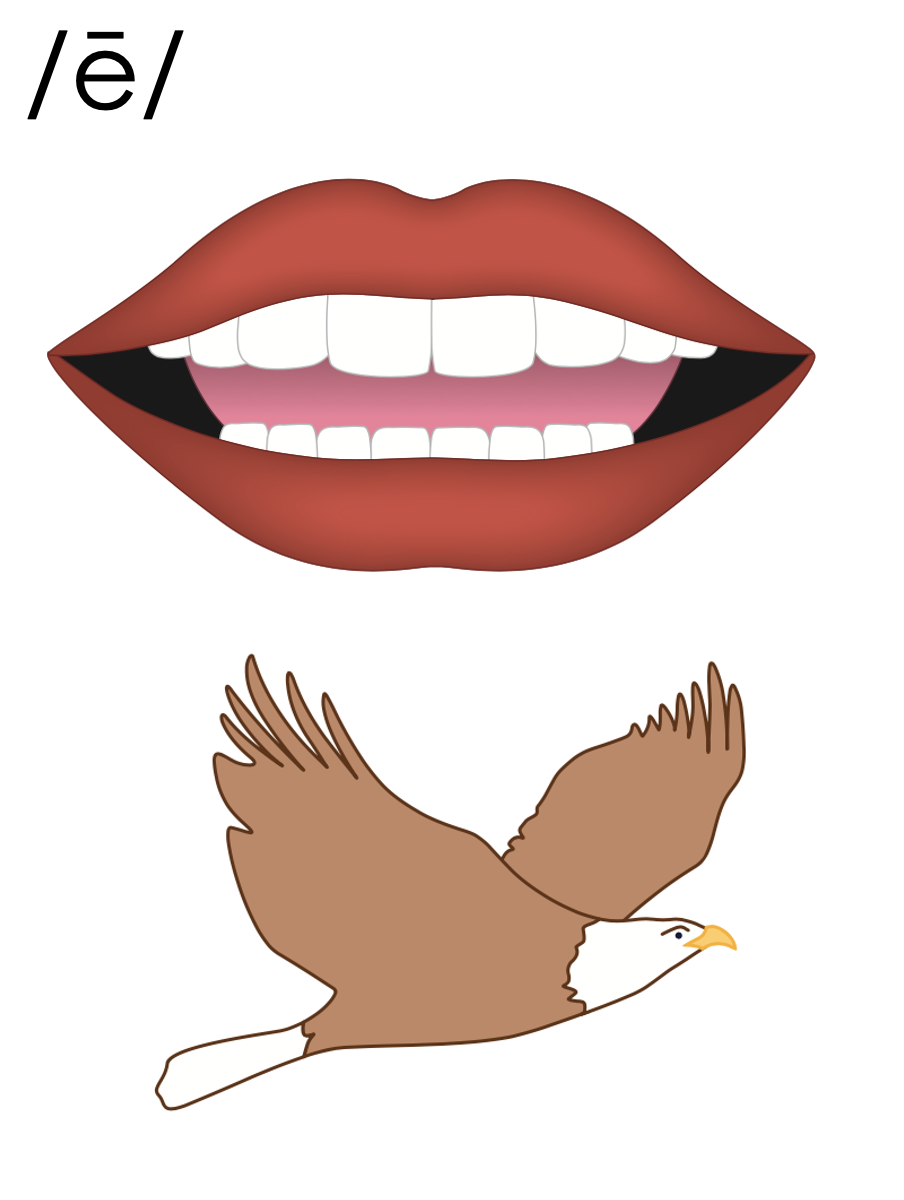 e_e
e
y
baby
only
study
puppy
[Speaker Notes: See UFLI Foundations lesson plan Step 6 for word work activity. 
Visit ufliteracy.org to access the Word Work Mat apps.]
[Speaker Notes: See UFLI Foundations lesson plan Step 7 for irregular word activities.
The white rectangle under each word may be used in editing mode. Cover the heart and square icons then reveal them one at a time during instruction.]
[Speaker Notes: See UFLI Foundations manual for more information about reviewing irregular words.]
move
[Speaker Notes: Lesson 70+

O represents the /ū/ sound.
The final E is silent but does not follow the long vowel VCe pattern.

The white rectangle under the word may be used in editing mode. Cover the heart and square icons then reveal them one at a time during instruction.]
both
[Speaker Notes: Lesson 72+

 O represents the /ō/ sound. Since both is a CVC (closed syllable) word, it should be /ŏ/.
The white rectangle under the word may be used in editing mode. Cover the heart and square icons then reveal them one at a time during instruction.]
four
[Speaker Notes: Lesson 73+

OUR represents the /or/ sound.

The white rectangle under the word may be used in editing mode. Cover the heart and square icons then reveal them one at a time during instruction.]
fourth
[Speaker Notes: Lesson 73+

OUR represents the /or/ sound.

The white rectangle under the word may be used in editing mode. Cover the heart and square icons then reveal them one at a time during instruction.]
[Speaker Notes: Handwriting paper for irregular word spelling practice. Use as needed. 
See UFLI Foundations manual for more information about reviewing irregular words.]
Teach
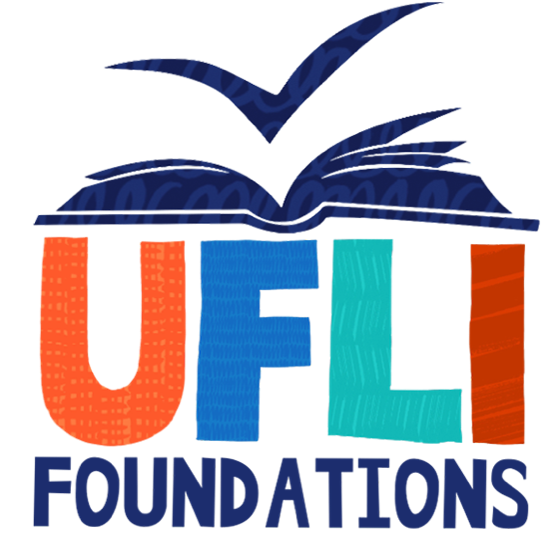 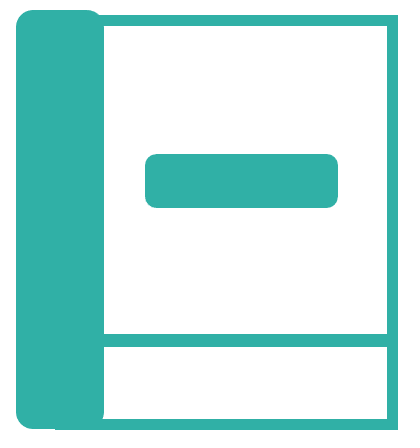 [Speaker Notes: The orange star indicates these are new irregular words that need to be introduced. 
See UFLI Foundations manual for more information about teaching irregular words.]
forty
[Speaker Notes: Lesson 74+

This spelling is not irregular, but it can be confusing once a student has learned to spell FOUR and FOURTH.  FORTY is often misspelled FOURTY.

Also, T may be pronounced /d/ depending on dialect. 

The white rectangle under the word may be used in editing mode. Cover the heart and square icons then reveal them one at a time during instruction.]
[Speaker Notes: Handwriting paper for irregular word spelling practice. Use as needed. 
See UFLI Foundations manual for more information about teaching irregular words.]
[Speaker Notes: See UFLI Foundations lesson plan Step 8 for connected text activities.]
Did your buddy bring you candy?
I will bring a funny gift for Tommy.
It was both foggy and windy by the lake.
[Speaker Notes: See UFLI Foundations lesson plan Step 8 for sentences to write.]
[Speaker Notes: The UFLI Foundations decodable text is provided here. See UFLI Foundations decodable text guide for additional text options.]
Lily’s Puppy
Lily had been wishing for a puppy for a long time. She wanted a silly puppy to run and jump with. But her mommy said Lily could not have one because she was only seven. Lily begged her mommy and daddy. She said, “I am not a baby. It would make me so happy to have a puppy.”
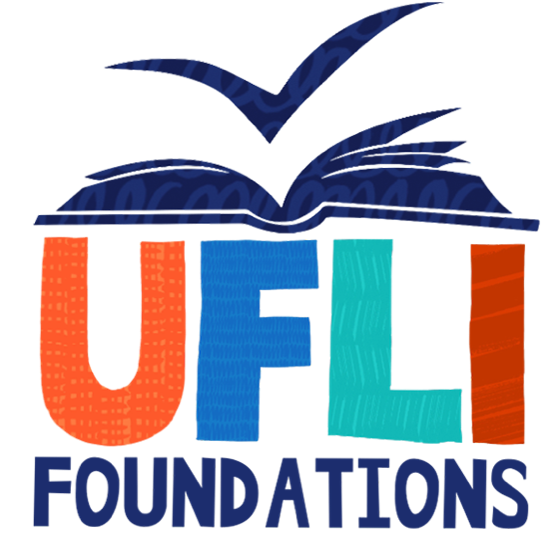 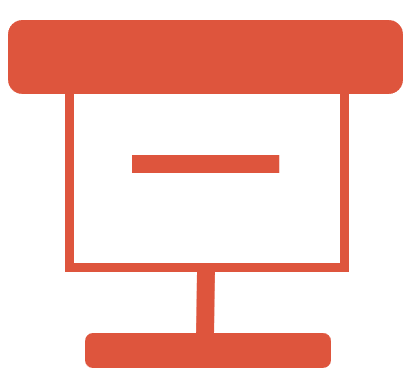 Lily’s mommy and daddy talked for a long time. They said, “We do think you will try your best. We will let you have a puppy.” Lily was so happy. She went to the pet shop and picked a tiny puppy. She named him Cody. Cody is the best puppy for this family.
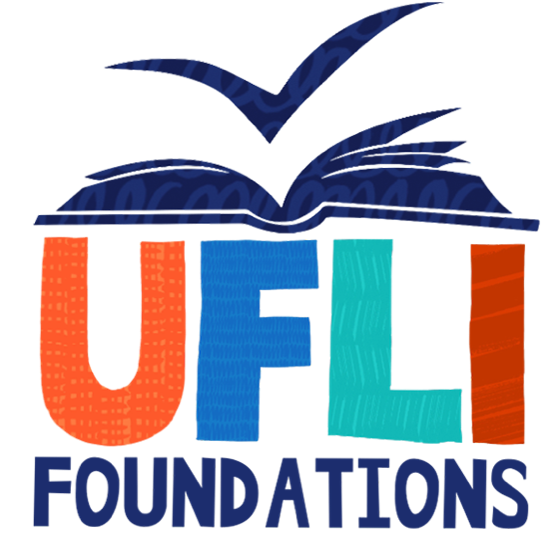 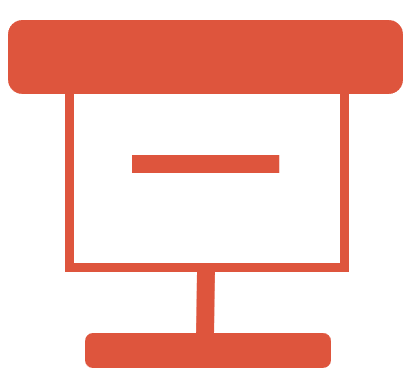 Insert brief reinforcement activity and/or transition to next part of reading block.